الْوَحْدَةُ الأُولى
الْمَخْلُوقَاتُ الْحَيَّةُ
الْمَخْلُوقَاتُ الْحَيَّةُ تَتَكوَّنُ مِنْ خَلايَا
الْمَخْلُوقَاتُ الْحَيَّةُ تَتَكوَّنُ مِنْ خَلايَا
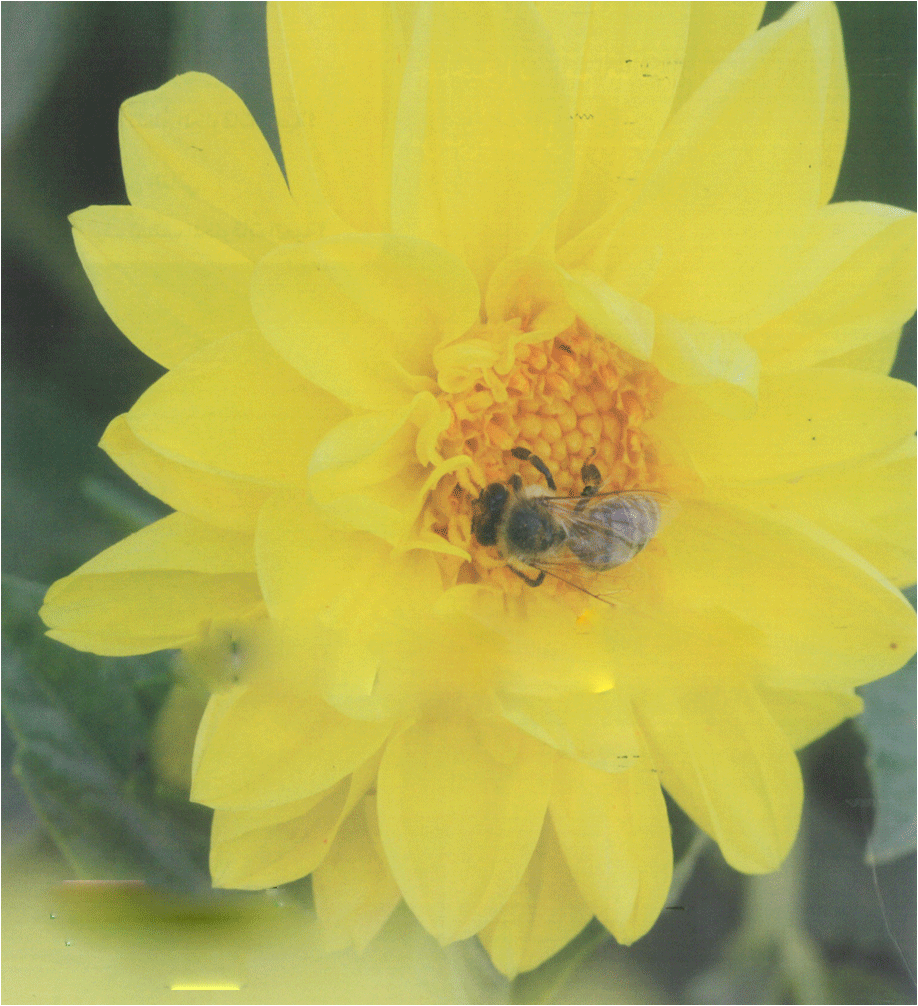 تتغذى النحلة على رحيق الزهرة
الْفَصلُ الأولُ
مَمَالِكُ الْمَخْلُوقَاتِ الْحَيَّةِ
الفكرة العامة
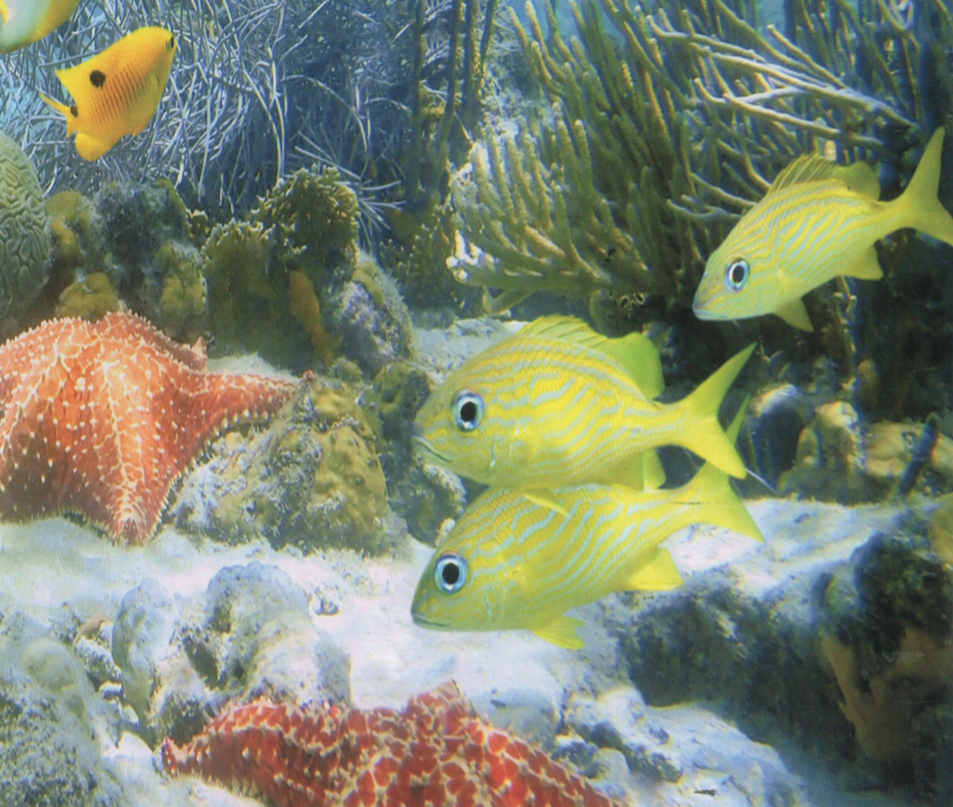 ما المخلوقات الحية؟ وكيف تصنف؟
المخلوقات الحية هي مخلوقات تحتاج إلى الماء والغذاء والهواء  لكي تنمو وتتكاثر.
ويتم تصنيفها إلى الحيوانات والنباتات.
قال تعالى: ﴿ وَمَا مِنْ دَابَّةٍ فِي الْأَرْضِ وَلَا طَائِرٍ يَطِيرُ بِجَنَاحَيْهِ  إِلَّا أُمَمٌ أَمْثَالُكُمْ مَا فَرَّطْنَا فِي الْكِتَابِ مِنْ شَيْءٍ ثُمَّ إِلَى رَبِّهِمْ يُحْشَرُونَ) الأنعام
الدرس الأول
كيف تنظم المخلوقات الحية؟
الدرس الثاني
كيف تصنف المخلوقات الحية؟
الفكرة العامة
مفردات الفكرة العامة
اَلْمُفْرَداتُ
الخَلِيَّةُ
 أَصغَرُ وَحْدَةٍ فِي الْمَخْلُوقِ الْحَيِّ.
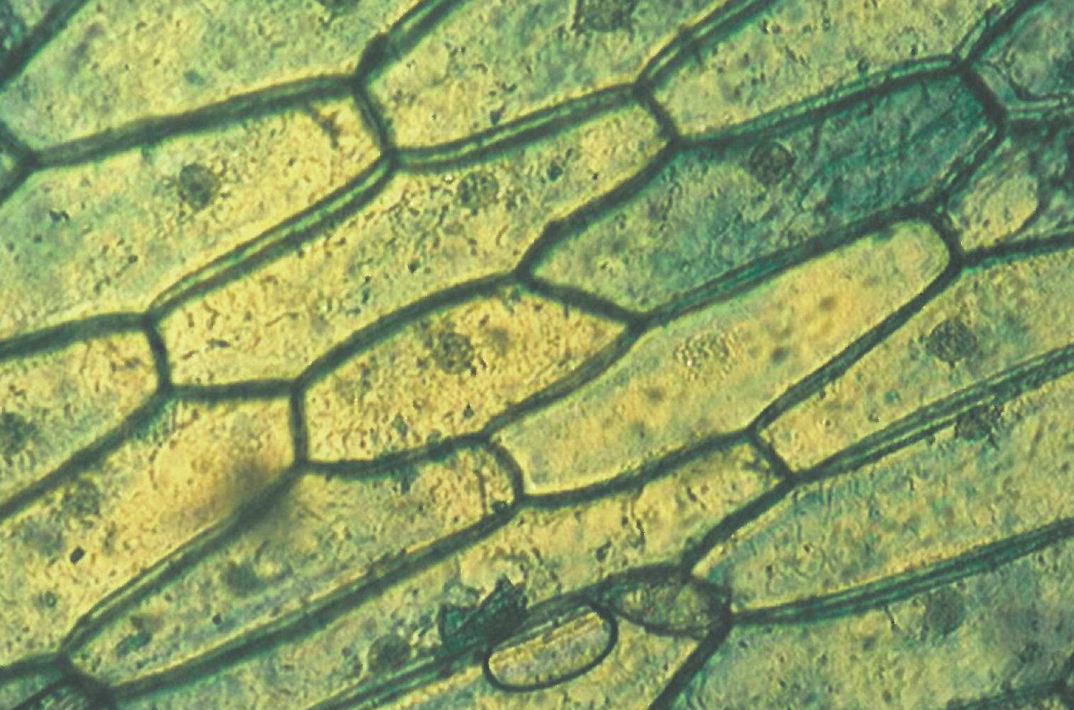 اَلْمُفْرَداتُ
النسيج
 مجموعة من الخلايا المتماثلة.
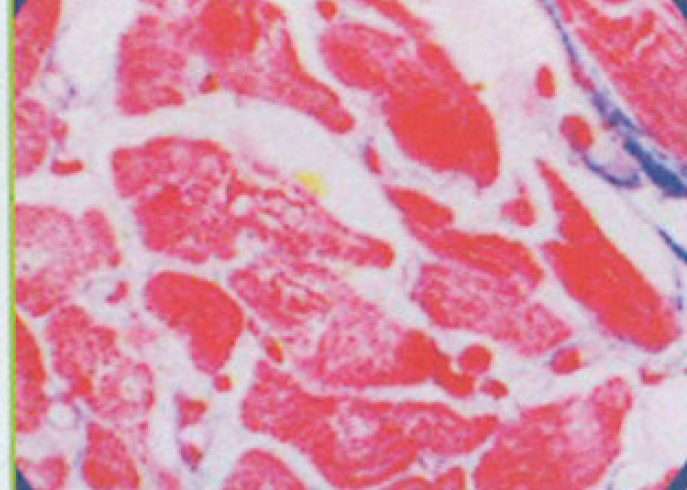 اَلْمُفْرَداتُ
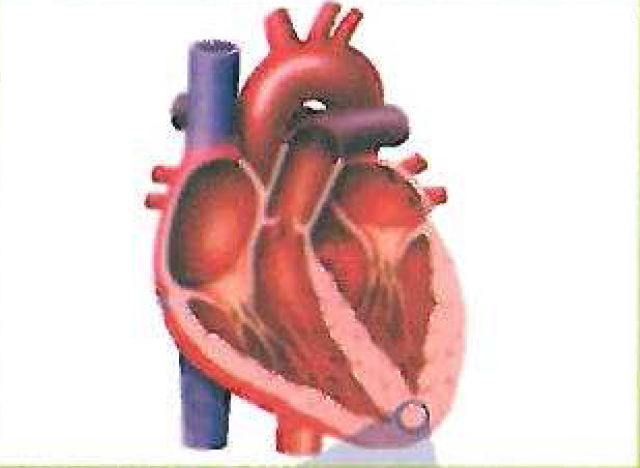 العضو
 مجموعة من الأنسجة تقوم معا بأداء وظيفة معينة.
اَلْمُفْرَداتُ
الجهاز الحيوي
 مجموعة من الأعضاء في الجسم تتآزر معا للقيام بوظائف الحياة الأساسية.
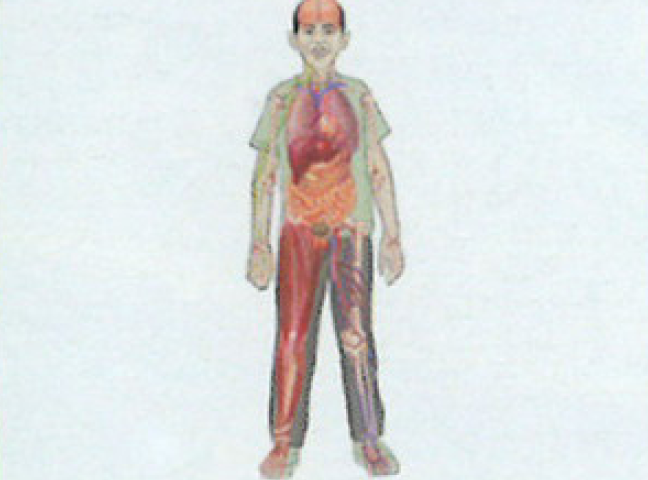 اَلْمُفْرَداتُ
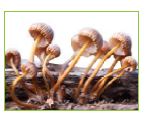 الصِّفة
خاصيَّةٌ مِنْ خَصائِص الْمَخْلُوقِ الْحَيِّ.
اَلْمُفْرَداتُ
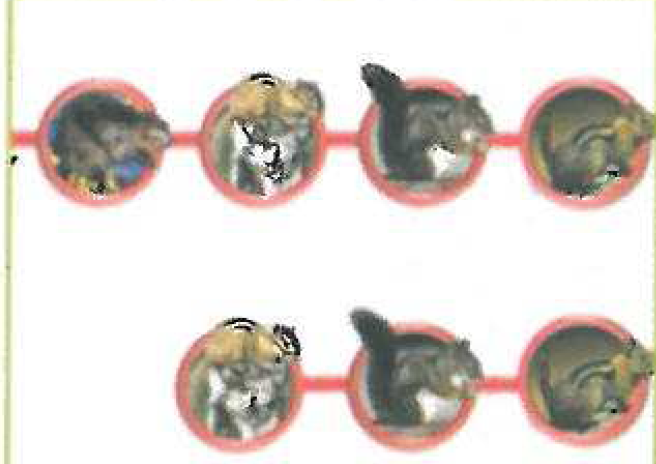 المملكة
المجموعة الكبرى التي تصنف فيها المخلوقات الحية.
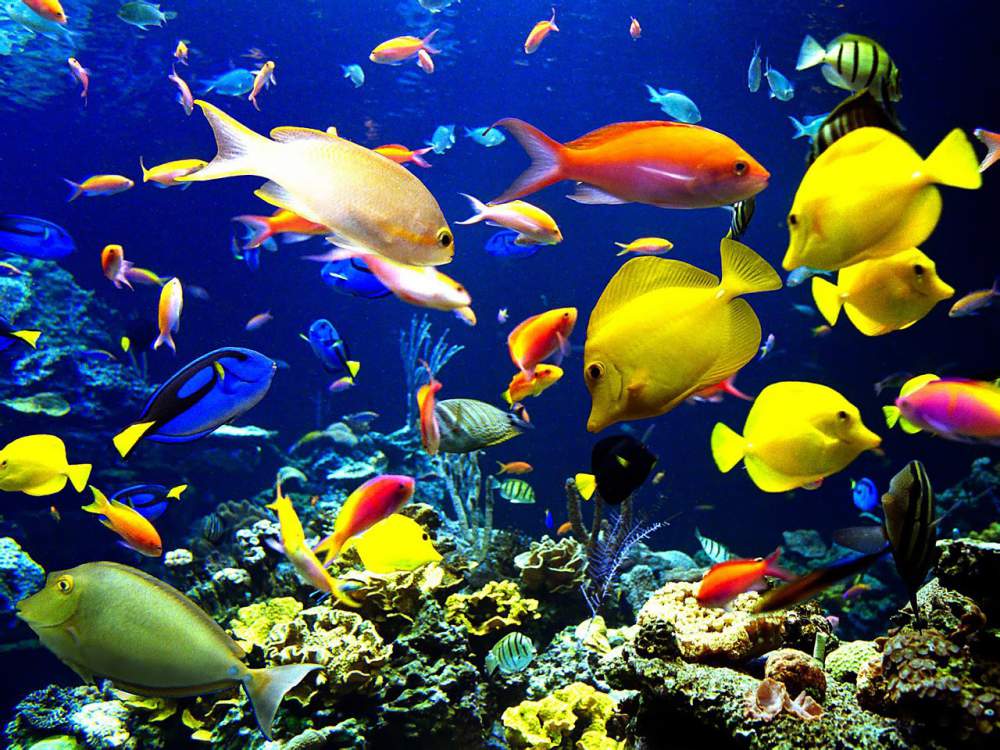 الدرس الأول
الْخَلايَا
أنظر وأتساءل
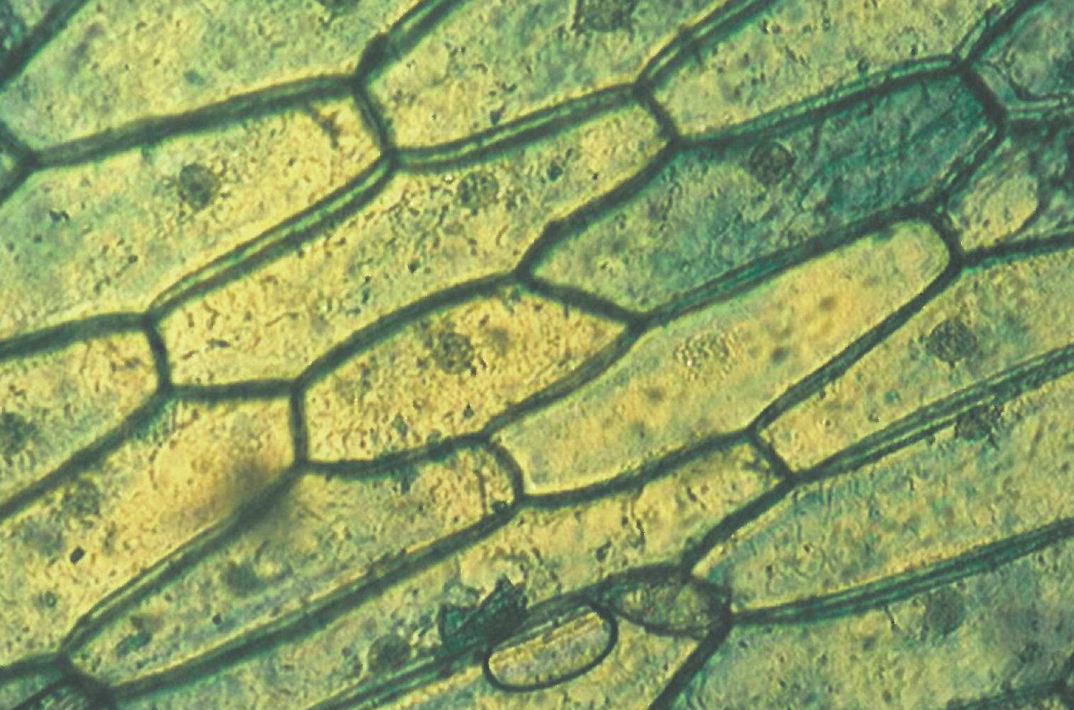 مَاذَا أَرَى فِي الصورَةِ؟ هَلْ سَبَقَ أنْ شاهدْتُهُ مِنْ قَبْلُ؟ كُلُّ وَاحِدٍ مِنْ هَذهِ الَّصنَادِيقِ َصغِيرٌ جِدّا، وَلاَ أَستَطِيعُ رُؤْيَتَهُ إِلاَّ بالْمِجْهَرِ.
نشاط استقصائي
الاستكشاف
أستكشف
مِمَّ تَتكوَّنُ الْمَخْلُوقَاتُ الحَيَّةُ؟
أحتاج إلى
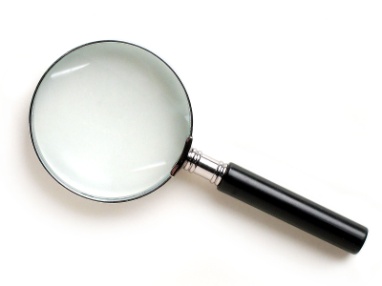 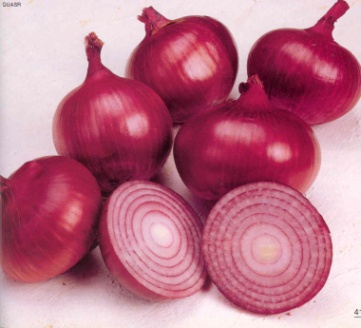 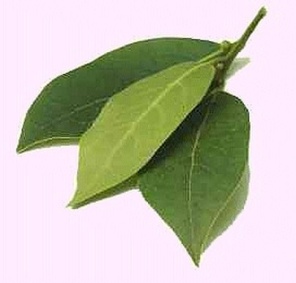 عدسة مكبرة
ورقة نبات
بصلة
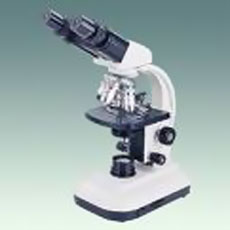 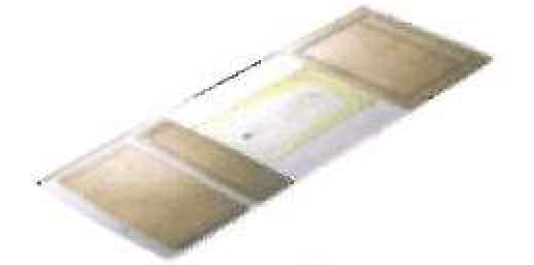 شرائح محضرة لبشرة ساق البصل, وورقة نبات
مجهر
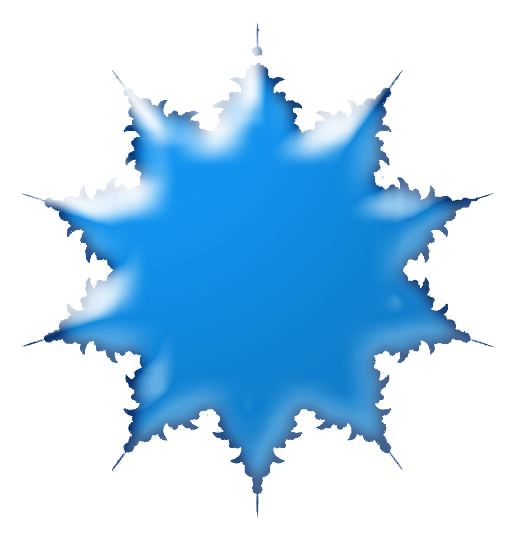 الهدف
أستخدم أساليب ملاحظة مختلفة لاستكشاف أجزاء النبات.
الْخُطُوَاتُ
أَستَنْتِجُ. أَرْسمُ نبَاتَ البَصلِ، وأَكْتُبُ أجزاءَهُ عَلَيْهِ، وَأبَيِّنُ كيَفْ يُساعِدُ كُلُّ جُزْءٍ مِنْهَا النَّباتَ عَلَى الْعَيْشِ.
1
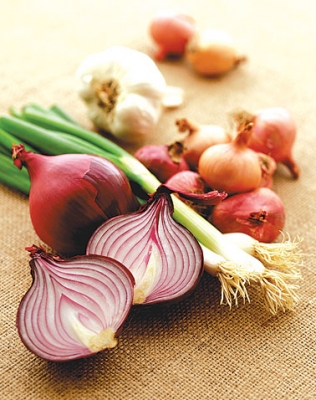 الجذور تمتص الماء والأملاح والأوراق تصنع الغذاء للنبات مستخدمة الكلوروفيل.
الْخُطُوَاتُ
2
أَطلُبُ إِلَى مُعَلِّمِي َأنْ يَقْطَعَ النَّبَاتَ طُولِيّا، وأَرْسمُ الأَجْزاء كَمَا أُشاهِدُها وَأكْتُبُ أسماءها.
الْخُطُوَاتُ
أُلاحِظُ. أَستَخْدِمُ الْعَدَسةَ المُكَبِّرَةَ لِمُشاهَدَةِ بَشَرَةِ ساق الْبَصلِ والْوَرَقَةِ، ثُمَّ أَرْسمُ ما أُشاهِدُهُ.
3
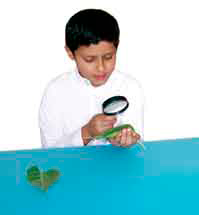 3
الخطوه
الْخُطُوَاتُ
4
أطلُبُ إِلَى مُعَلِّمِي أنْ يُحْضرَ شَرِيحةً لبِشَرةِ ساق الْبَصلِ، وشَرِيحَةً أُخْرى لِوَرَقَةِ نبات، ثُمَّ أُشَاهِدُ الَّشرِيحَتَيْنِ تحت الْمِجْهَرِ، وأَرْسمُ ما أُشاهِدُهُ مستَخْدِما القُوَّتَيْنِ الصغْرَى وَالكُبْرَى لِلْمِجْهَرِ.
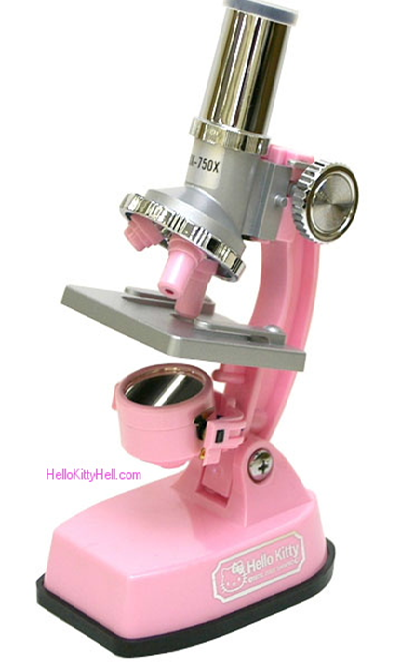 أْستَخْلصُ النَّتَائج
5
أتَواصلُ. كَيْفَ تَغيَّرَتْ مُلاحَظاتِي عَنْدَ استعمال الْقُوَّةِ الكُبْرَى للْمِجْهَرِ.
أصبحت المشاهدات أكثر تفصيلا باستخدام المجهر. التراكيب الخلوية مثل خلايا الجذر والنوى أصبحت ملاحظة أكثر.
أْستَخْلصُ النَّتَائجُ
6
أُفَّسرُ الْبَياناتِ. مِمَّ تَتركب كُلٌّ مِنْ بَشَرَةِ ساق الْبَصل وَبَشَرَةِ وَرَقَةِ النبات كَمَا تَبْدُو لِي؟
بشرة البصل والورقة كلتاهما مكونة من أشكال متشابهة (صناديق) أو خلايا ذات أحجام متشابهة.
أْستَكْشفُ أَكْثَرَ
مَاذَا يُمْكِنُ أنْ أُشاهِدَ إِذا فَحَصتُ جُذُورَ الْبَصلِ؟
أَضعُ خُطَّةً للتَّحَقُّقِ من ذلِكَ، ثُمَّ أُجَرِّبُها.
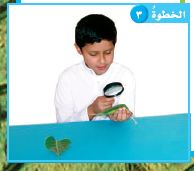 أضع فرضية
سأشاهد في جذر البصل خلايا ذات أحجام متشابهة.
أختبر فرضيتي
أقوم بفحص جذر البصل بالعدسة المكبرة  وأرسم ما أراه.
أقوم بمشاهدة شرائح مجهزة لجذر البصل مستخدما القوى الكبرى والصغرى للمجهر وأرسم ما أراه.
أسجل النتائج
جذر البصل يتكون من خلايا ذات أحجام متشابهة.
أقرأ وأتعلم
السؤال الأساسي
كيف تنظم المخلوقات الحية؟
الْمُفْرَدَاتُ
الْخَليةُ.
الأُكْسجِينُ.
النَّسيجُ.
الْعُضوُ.
الْجَهَازُ الحيوي.
المقارنة
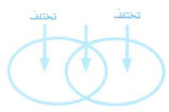 مَهَارَةُ الْقرَاءَةِ
مَا الْمَخْلُوقَاتُ الْحَيَّةُ؟
النَّبَاتَاتُ والحَيَواناتُ مَخْلُوقاتٌ حَيَّةٌ،  خلقها الله تعالى من خلايا. فجسمي يتكون من خلايا، وكذلك أَجْسامُ النَّمْلِ ونَباتُ البَصَلِ الْخَلِيَّةُ أصْغَرُ وَحْدَةٍ في بِنَاءِ الْمَخْلُوقاتِ الْحَيَّةِ.
الْمَخْلُوقاتُ الْحَيَّةُ لَهَا حَاجاتٌ
قَدْ يَتَكَوَّنُ الْمَخْلُوقُ الْحَيُّ من مَلايينِ الْخَلايَا، أَوْ مِنْ خَلِيَّةٍ وَاحِدَةٍ، وفِي كُلِّ حالَةٍ، تَحْتاجُ جَمِيعُ المَخْلُوقاتِ الحَيَّةِ إلَى الْماءِ، والْغِذاءِ، وَإلى مَكانٍ لِتَعِيشَ فيهِ، كَما أنَّها تَحْتاجُ إِلَى الأكْسُجِينِ وَهُوَ غازٌ مَوْجُودٌ فِي الْهَواءِ وفي الماء.
الْمَخْلُوقَاتُ الْحَيَّةُ تَتَكاثَرُ
يَقُومُ المَخْلُوقُ الْحَيُّ بِخَمْسِ وَظائِفَ أَسَاسِيَّةٍ لِلْحَيَاةِ، مِنْهَا التَّكَاثُرُ، وَهُوَ إنْتاجُ مَخْلُوقاتٍ حَيَّةٍ جَديدَةٍ مِنْ النَوْعِ نفسه. ويقوم به أب واحد أو يشترك فيه أبوان معا. والطيور الصغيرة بين الطائرين في الصورة هي من نسلهما. وكلمة النسل تعني الأفراد الجديدة التي تنتج عن تكاثر المخلوقات الحية.
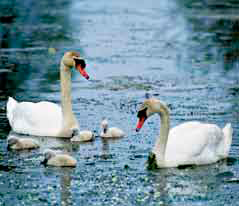 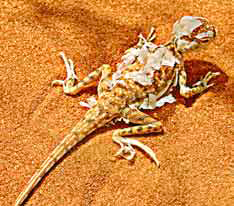 المخلوقات الحية تتكاثر
المخلوقات الحية تنمو
وَظَائِفُ أُخْرَى
عَنْدما تَنْمُو السِّحْلِيَّةُ وتَكْبُرُ ينسلخ عنها جِلْدها، وَلَكِنْ لَيْسَ كُلُّ الحَيَوَاناتِ يحدث لها ذلك، رغم أنَّ جَمِيعها تَنْمُو وَتَكْبرُ. ولِكَيْ تقوم بذلك فإنها تحَتاجِ إلَى الطَّاقَةِ. فكيف تحصل عليها؟ تحصل المخلوقات الحية على الطاقة مِنَ الْغِذَاءِ الَّذِي تَأْكُلُهُ؛ فالماعز الذي يبدو في الصورة يتغذى على الحشائش. وبعض المخلوقات الحية ومنها النباتات تصنع غذاءها بنفسها.
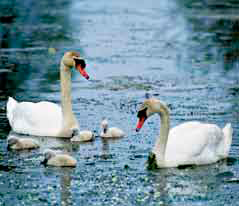 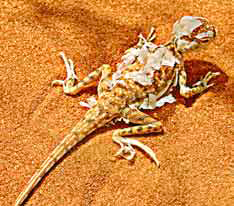 المخلوقات الحية تتكاثر
المخلوقات الحية تنمو
وَظَائِفُ أُخْرَى
وبعد أن يتناول المخلوق الحي غذاءه لابد أن يتخلص من الفضلات، ويمكن تعرف الغذاء الذي يتناوله المخلوق الحي من الفضلات التي يطرحها.
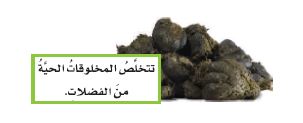 وَظَائِفُ أُخْرَى
وَمن الوَظِائف التي تميز المخلوقات الحية أنها تستجيب لتغيرات البيئة من حولها. ترى، لماذا تأخذ جميع نباتات تباع الشمس في الصورة الاتجاه نفسه؟
نبات تباع الشمس مثله مثل سائر النَّبَاتَات، ينْمُو فِي اتِّجَاهِ الضَّوْءِ. ويسمى نمو النباتات في اتجاه ضوء الشمس الانتحاء الضوئي.
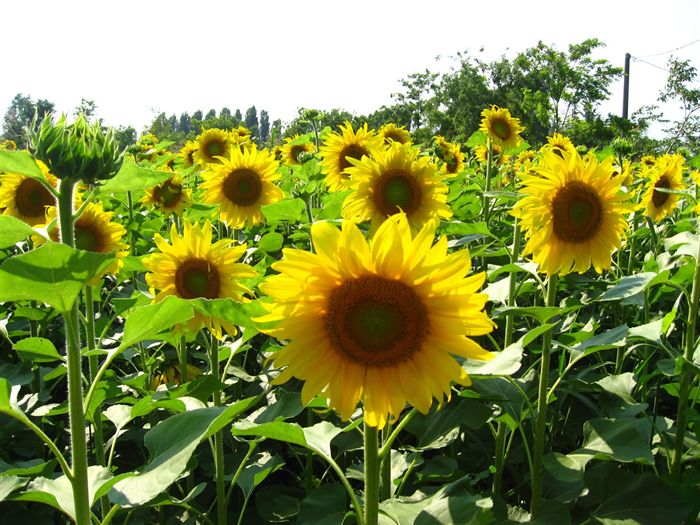 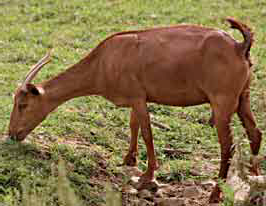 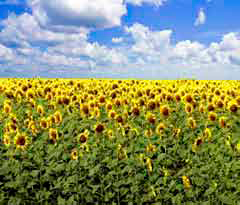 تَحْتاجُ الْمَخْلُوقَاتُ الْحَيَّةُ إِلَى
الغذاءِ لِلْحُصولِ عَلَى الطاقَةِ
تَستَجِيبُ الْمَخْلُوقَاتُ
الْحَيَّةُ للتَّغَيُّرَاتِ
أختبر نفسي
أُقارِنُ. كَيْفَ تَخْتلِفُ النَّبَاتاتُ عَنِ الْحَاُسوبِ؟
النباتات: مخلوقات حية لأنها تقوم بالوظائف الخمس للحياة.
الحواسيب: ليست مخلوقات حية لأنها لا تنمو ولا تستخدم الغذاء لإنتاج الطاقة ولا تتخلص من الفضلات ولا تتكاثر ولا تستجيب للمتغيرات في البيئة المحيطة.
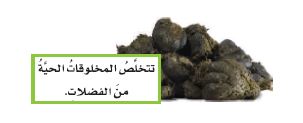 تَتَخلَّصُ الْمَخْلُوقَاتُ
الْحَيَّةُ من الفَضلاتِ
أختبر نفسك
التَّفْكِيرُ النَّاقِدُ: هَلْ أَنا مَخْلُوقٌ حَيٌّ؟ لِمَاذَا؟
الإنسان مخلوق حي لأنه يقوم بوظائف الحياة الخمس الأساسية إنه ينمو ويتغذى للحصول على الطاقة ويتخلص من الفضلات ويستجيب لمتغيرات في البيئة ويتكاثر.
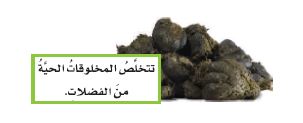 تَتَخلَّصُ الْمَخْلُوقَاتُ
الْحَيَّةُ من الفَضلاتِ
أيها مخلوق حي؟
السيارة
السحلية
وظيفة الحياة
الصخر
هل تنمو؟
×
×
×
هل تحتاج إلى الغذاء؟
×
هل تخرج فضلات؟
×
×
هل تتكاثر؟
هل تستجيب لتغيرات البيئة؟
×
×
أقرأ الجدول
هل السيارة مخلوق حي؟
إرشاد: أبحث هل تقوم السيارة بالوظائف الخمسة التي تقوم بها المخلوقات الحية؟
السيارة ليست مخلوق حي لأنها لا تقوم بالوظائف الخمس للحياة فهي لا تنمو ولا تتكاثر ولا تخرج فضلات ولا تحتاج إلى الغذاء ولا تستجيب لتغيرات البيئة.